S02.02.06 – Mission to Write! Recipe for Silly Putty
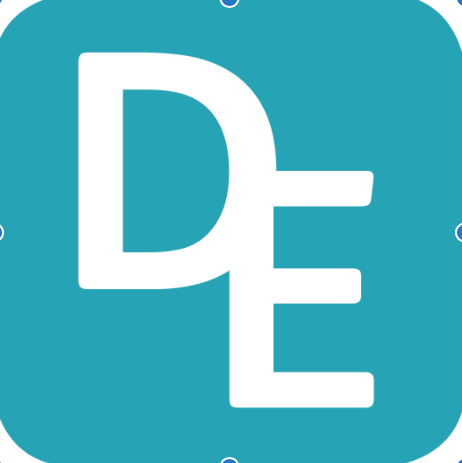 Investigate squashing, bending, twisting and stretching.
Write a recipe for how to make silly putty. Use the sentence starters and word bank to help you. Draw pictures in the boxes too!
Firstly, ________________________________________________________________________________________________________________
Next, you should _______________________________________________________________________________________________________
To finish making your putty, ____________________________________________________________________________________________
When it’s finished, you can _____________________________________________________________________________________________
Rocket your writing with these words!		squash		bend		twist
	stretch		force		make
Developing Experts Ltd. © 2022